Hydrographic Services and Standards Committee
INToGIS PROJECT II KHOA / IHO Sec.Presented by KHOA (Yong BAEK)
HSSC-9, Ottawa, Canada 6 – 10 November 2017
Back ground(1/2)
Purpose of the INToGIS Project
Support International Chart Scheme of S-11
Provide systematic management procedures and functionality 
Share the digital data among the IHO MSs and other parties with common data format such as EXL, SHP and GML(S-100 based)

Main outcomes of Project 1(2014~2015)
S-11 Part B INT chart DB modelling
S-11 Part B GIS Database 
Tool for Management rules according to the S-11 
INT chart Web-service for the Management system and Cat…
HSSC-9, Ottawa, Canada 6 – 10 November 2017
Back ground(2/2)
Requirements
Base map for Polar regions (Artic & Antarctic)
ENC scheme management procedures (S-11)
Additional layers for 500 world ports and AIS traffic information ..
Connection between IHO ENC catalogue and INToGIS systems
Improve the chart display functions
User Feedbacks from HO, regional coordinator …
And other improvements
HSSC-9, Ottawa, Canada 6 – 10 November 2017
Improvement(1/8)
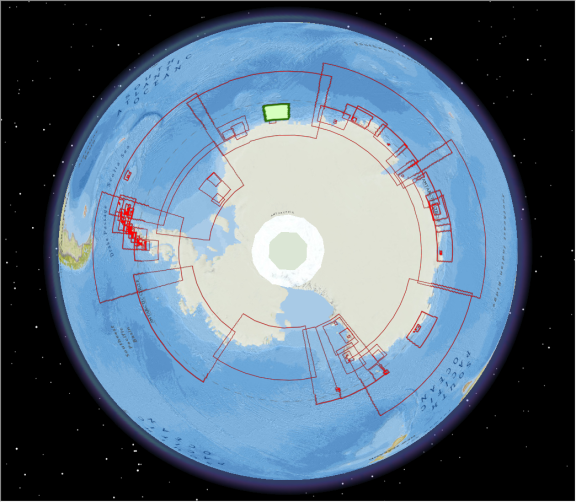 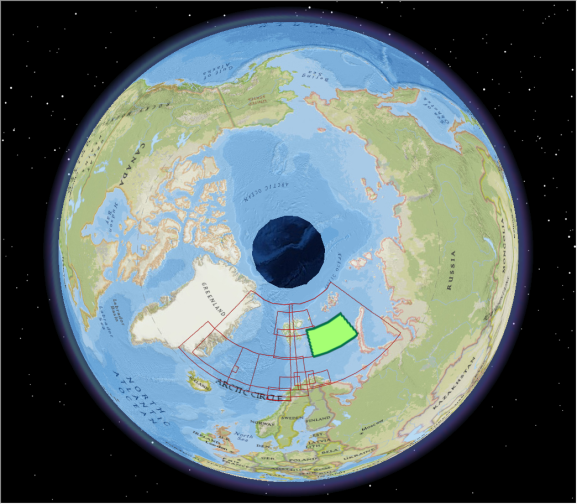 1. Base map of Polar region
Both INT Chart and ENC Scheme 

Apply to the management procedures
INT Chart Antarctic
INT Chart Arctic
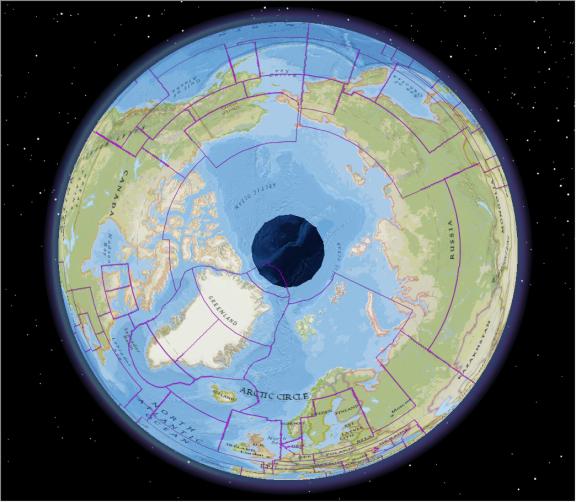 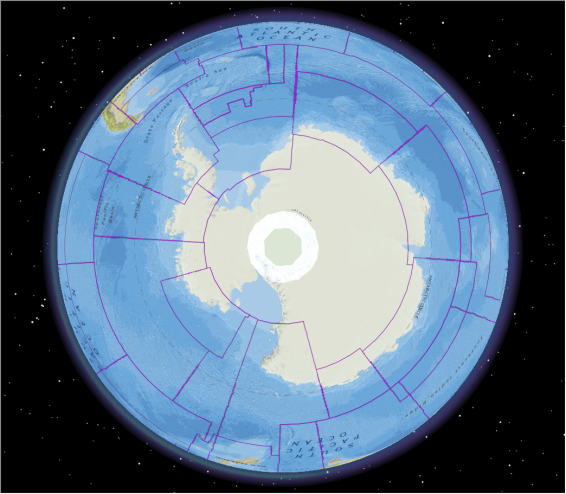 ENC Scheme Arctic
ENC Scheme Antarctic
HSSC-9, Ottawa, Canada 6 – 10 November 2017
Improvement(2/8)
2. ENC scheme Management procedure
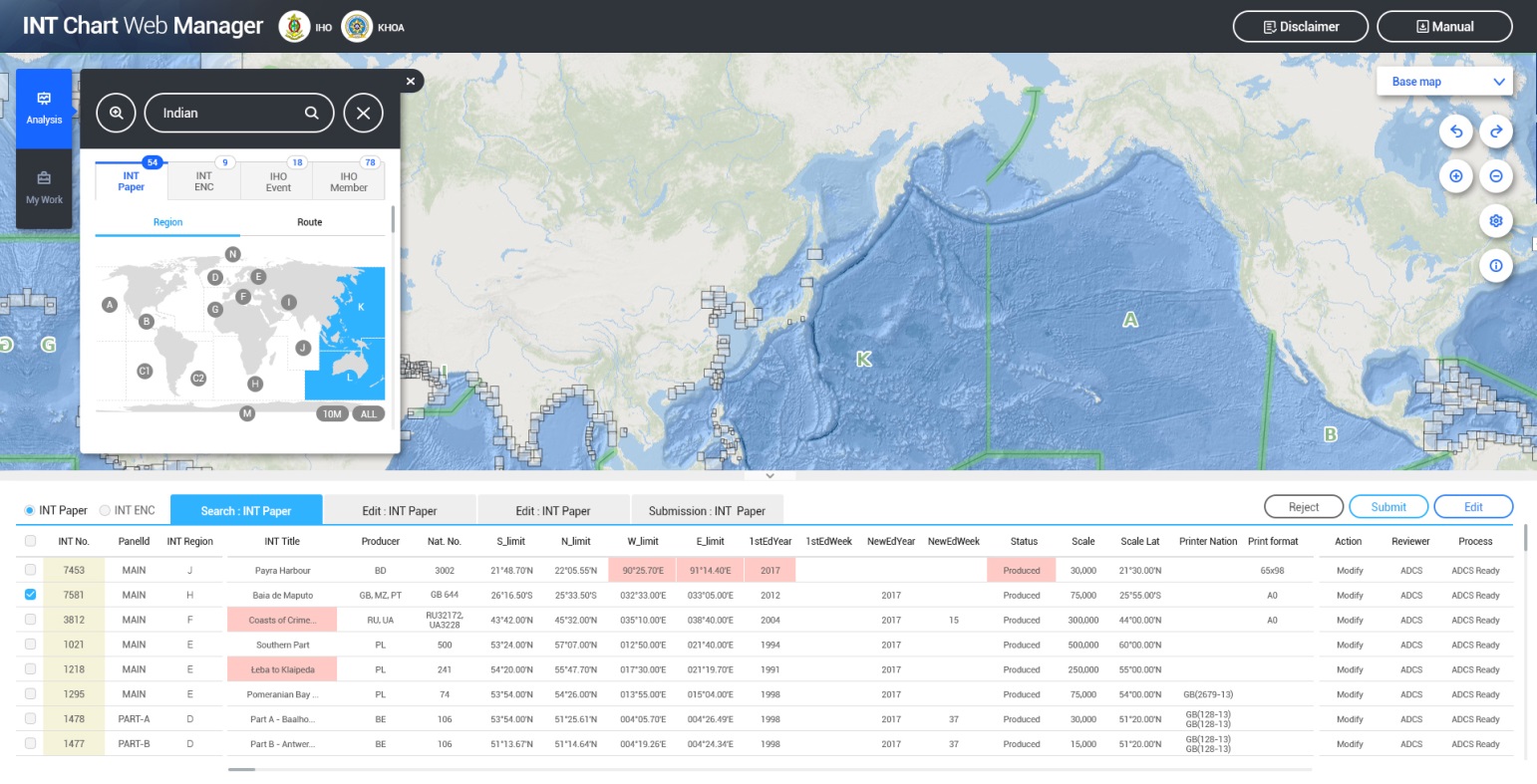 Management workflow
    (HOICCWGIHO sec.DB)
Search options / Various Base Maps / Database for ENCs
HSSC-9, Ottawa, Canada 6 – 10 November 2017
Improvement(3/8)
Low accuracy of position
3. World Port layer
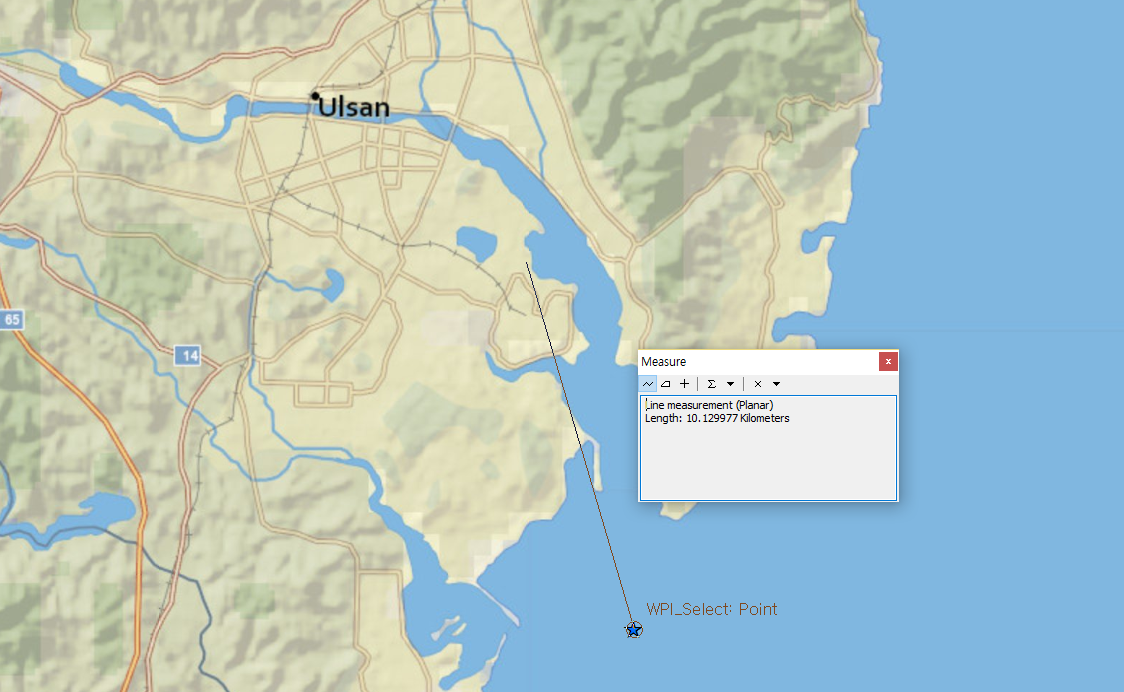 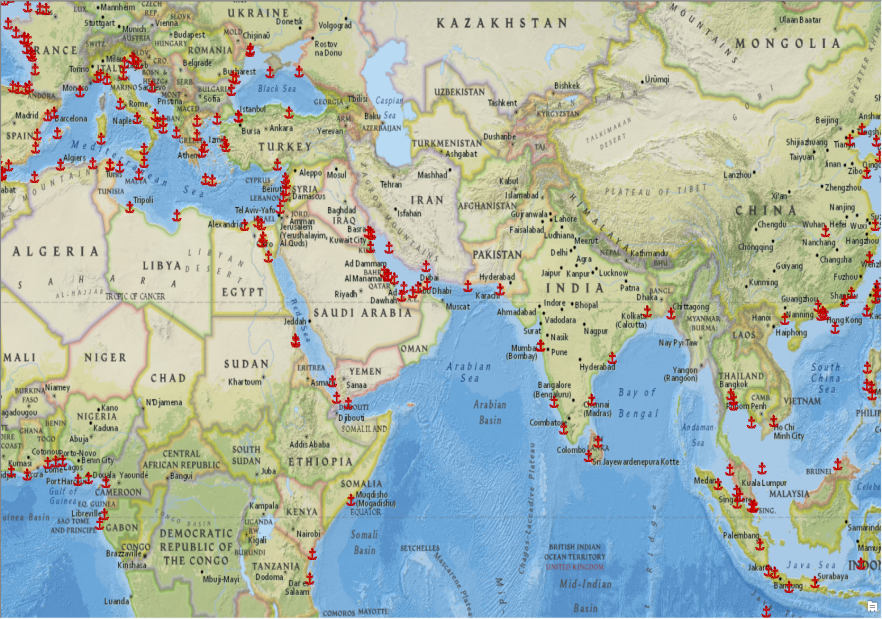 Source from NGA
HSSC-9, Ottawa, Canada 6 – 10 November 2017
Improvement(4/8)
4. ENC scheme : Gap finder
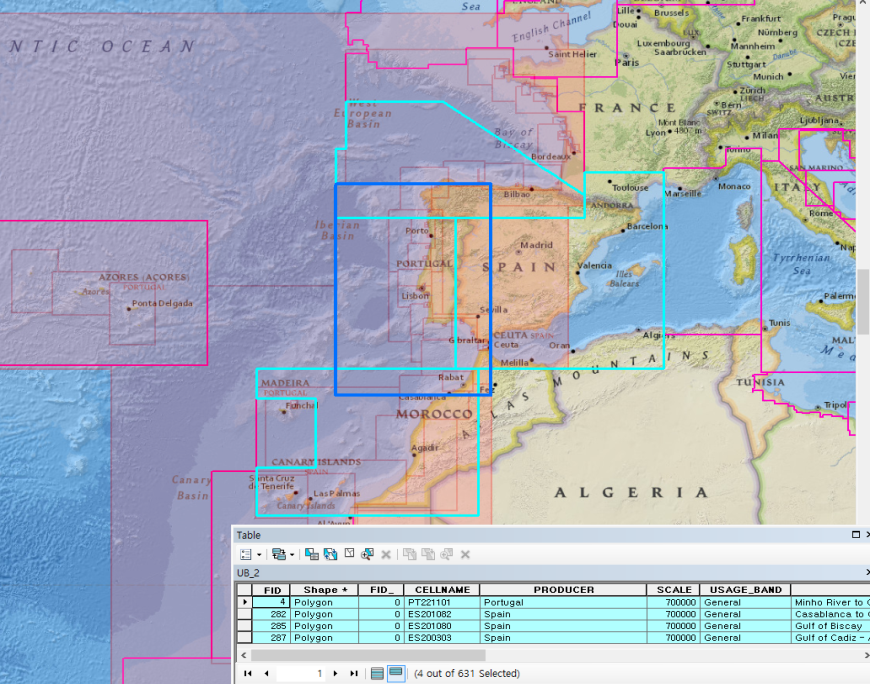 Comparison between INT Chart and ENC
Support analysis of ENC coverage to Ports and Passage line
INT Chart : G region
For instance
Selected INT chart
(Scale : 1,000,000)
ENC: UB2
Comparison of the INT chart and ENC
For ENC UB2(Scale:700,000)
HSSC-9, Ottawa, Canada 6 – 10 November 2017
Improvement(5/8)
5. ENC scheme : Overlapping checker
Check the overlap  of ENCs with various options

Automatic check  the ENC coverage for NEW and modified ENC
    - Buffer zone : 5m
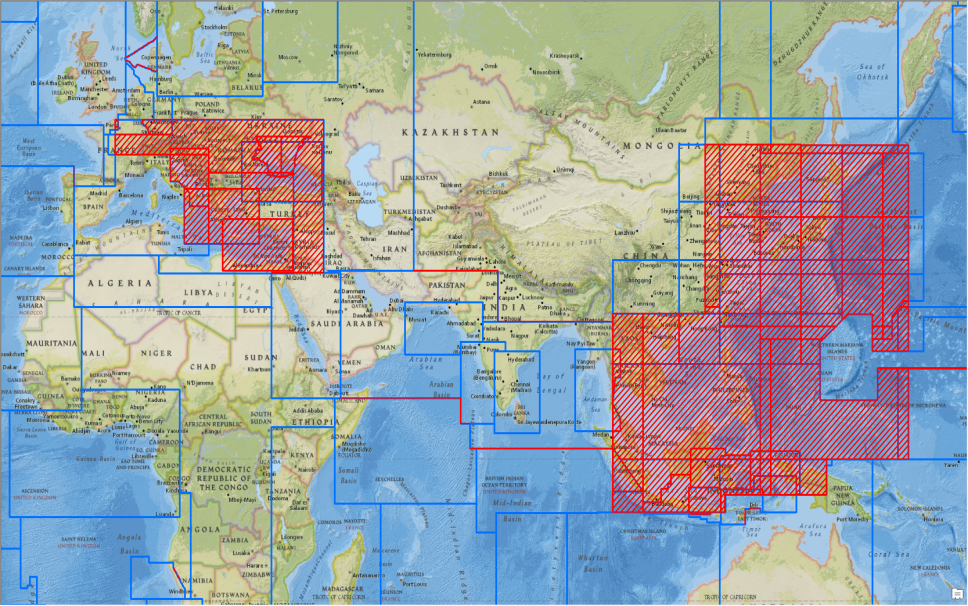 For instance
ENC UB 1
Overlapping area
HSSC-9, Ottawa, Canada 6 – 10 November 2017
Improvement(6/8)
6. Other improvements
a) GEBCO base map
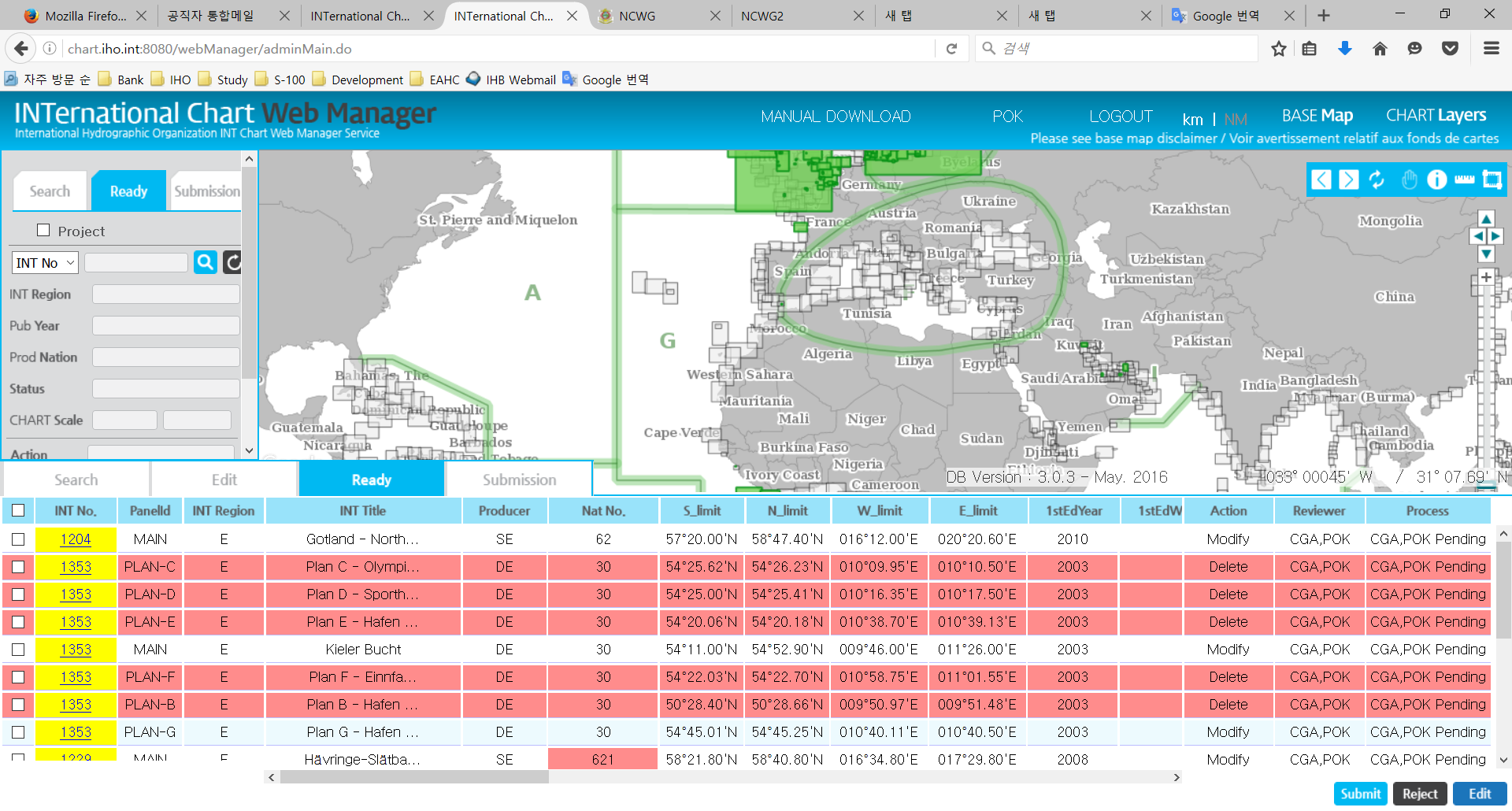 a. GEBCO Base Map
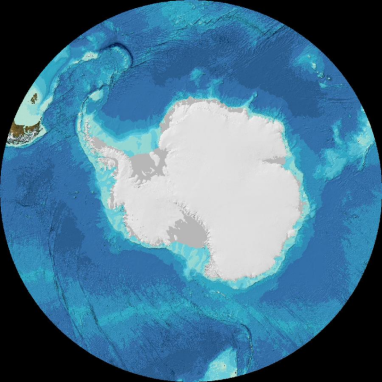 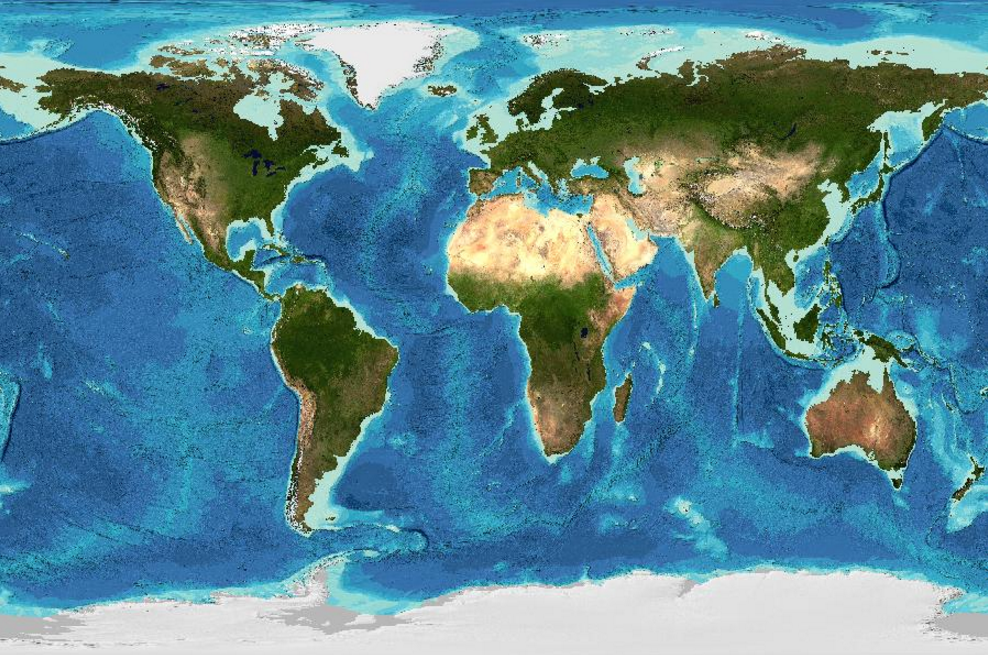 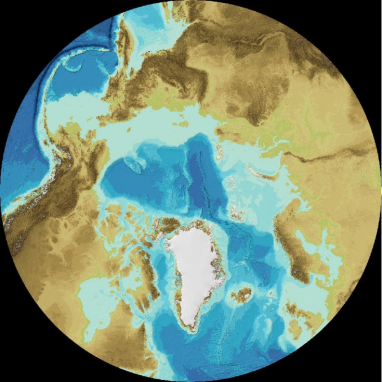 Improvement(7/8)
7. Other improvements
b. Renewal INTOGIS interface
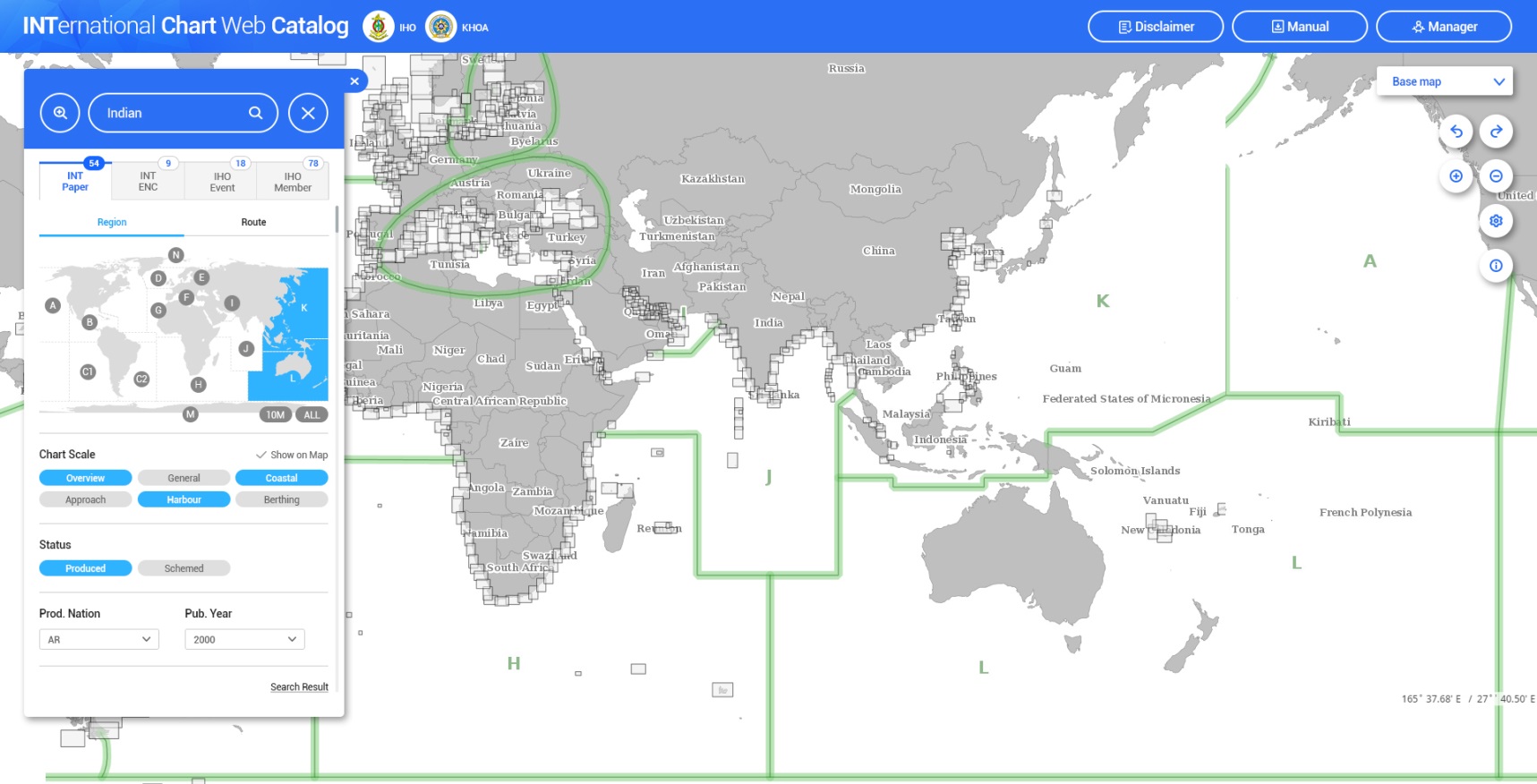 Improvement(8/8)
8. Other improvements
d. Functions 
Email notification
Update the manuals and …
c. Additional layers 
AIS traffic history layer
IHO meeting & event layer
IHO member states layer
Undersea Feature Names layer
Plans
Design and develop DB (Oct.2017)
Develop the new interface and functions (Nov.2017)
Create additional layers (Nov.2017)
Test operation (Nov.2017 ~ Jan.2018)
Run the New INToGIS system (early 2018 ~, t.b.d )
HSSC-9, Ottawa, Canada 6 – 10 November 2017
Action requested of HSSC
Note the report.
Request to provide recommendations and feedbacks if any.
HSSC-9, Ottawa, Canada 6 – 10 November 2017